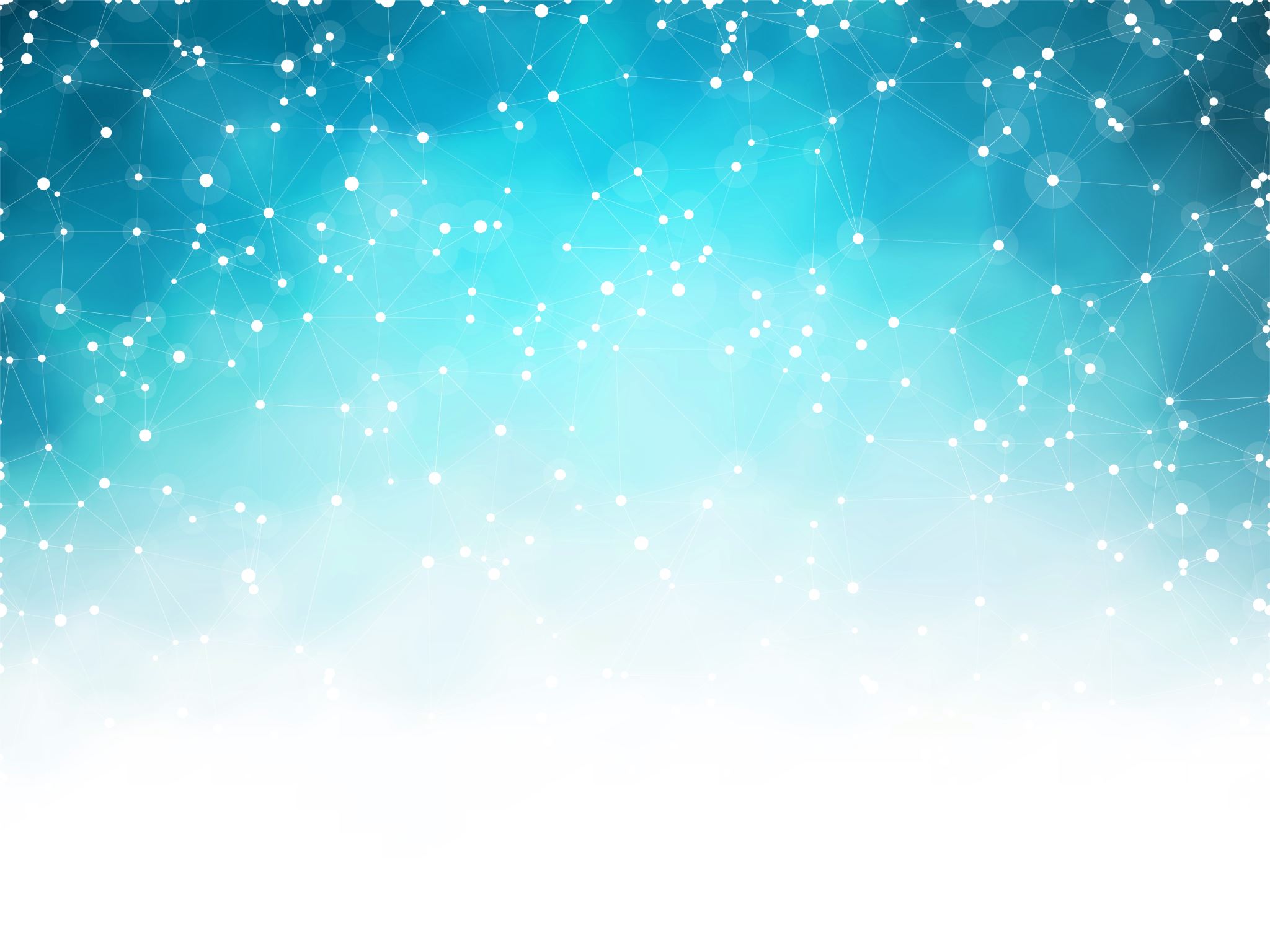 Network problems
By: Sanad Kakish
If u ever face any internet problems here is what to do:
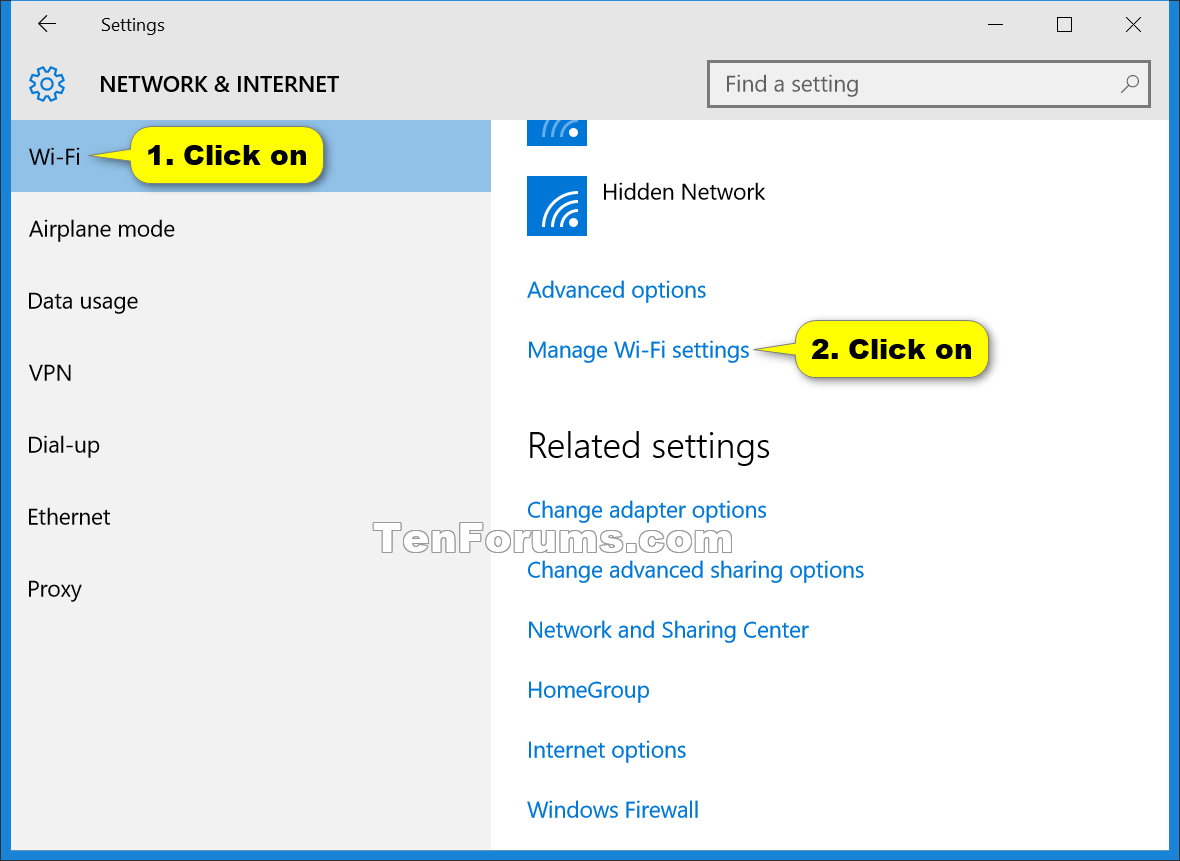 Check if your computer is connected 
to your internet from the setting of the 
computer. 

Try to turn the router off then back on 
Maybe your internet is weak I suggest you
To buy fiber.
This Photo by Unknown Author is licensed under CC BY-SA
Ways to prevent internet problems:
You can prevent it by buying a faster internet like fiber or buy cables that can make the internet connection faster.
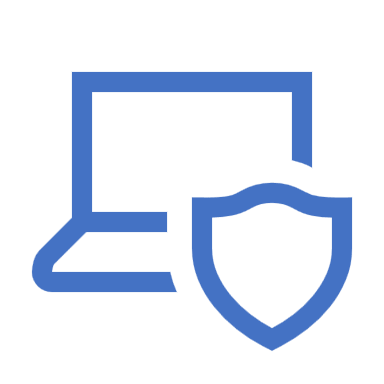 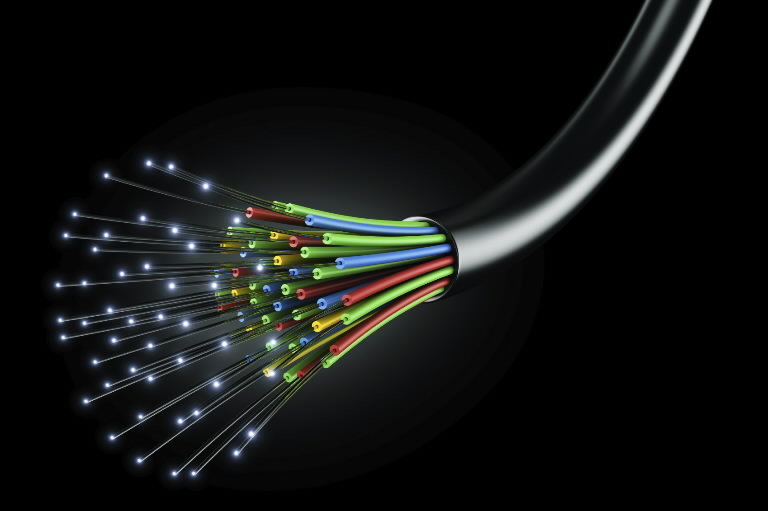 This Photo by Unknown Author is licensed under CC BY-SA